Sveučilište u Zagrebu
Fakultet elektrotehnike i računarstva
Završni rad: Postupci za učenje klasifikacijskih pravila
Student: Matija Haničar
Mentor: Doc. dr. sc. Alan Jović
Datum obrane: 3.7.2017.
Sadržaj
Podaci
Klasifikacija i klasifikacijska pravila
RIPPER
Usporedba rezultata
Podaci
Uzorak (eng. Sample)
Atribut (eng. Attribute)
Kontinuirani
Diskretni
Klasa
Skupovi podataka
Repozitorij za strojno učenje sveučilišta u Irvineu:
Iris
Lenses
Haberman
.csv datoteka
.arff datoteka
Klasifikacija
Skup za učenje
Skup za testiranje
Predviđanje klase
Klasifikator
Specijalizacija modela
Specijalizacija modela
Klasifikacijska pravila
Klasifikacija pomoću pravila
AKO astigmatizam = da ONDA leće = tvrde
Antecedent ili tijelo pravila
Konsekvens ili glava pravila
Algoritmi
IREP
RIPPER
FURIA
PRISM
Učenje pravila kao problem pretrage stanja
Prostor pretraživanja
Strategija pretraživanja
Funkcija kvalitete
RIPPER
Repeated Incremental Pruning to Produce Error Reduction
Cohen, 1995
Optimizacija algoritma IREP
Kvalitetan algoritam
Implementiran u brojnim bibliotekama
IREP
Demonstracija
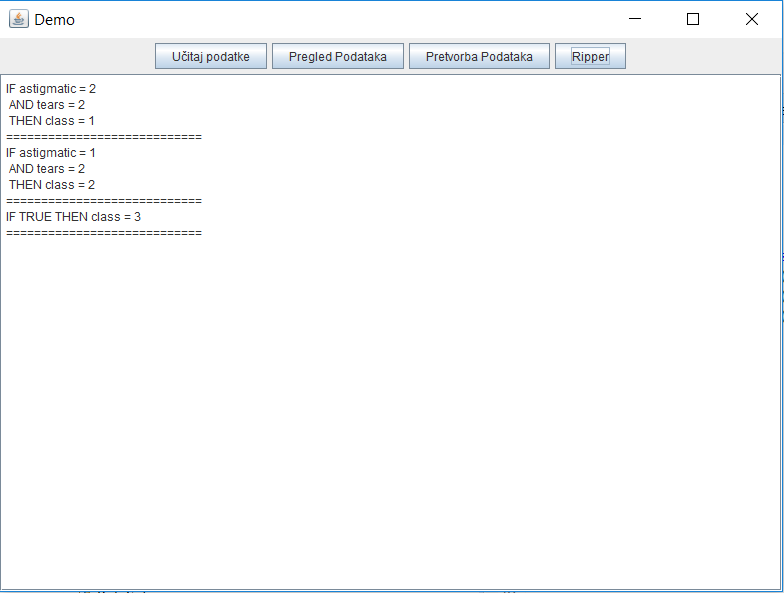 Usporedba rezultata
Weka – JRip
Unakrsna validacija od 10 preklopa
Postotak ispravnih klasifikacija